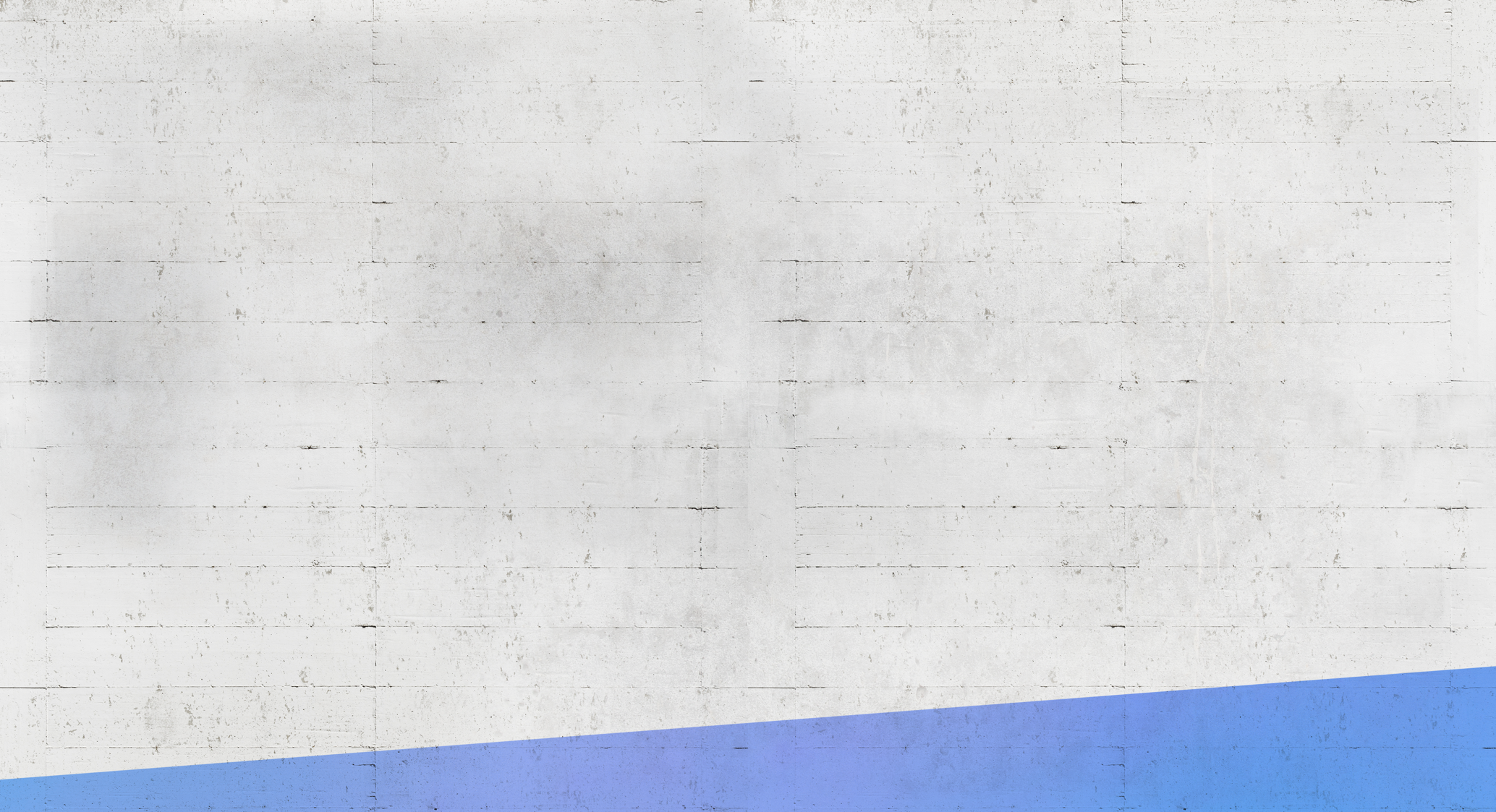 THE UK: A HISTORY OF
DISRUPTIVE BEHAVIOR
Transforming US Business through UK Creativity & Innovation
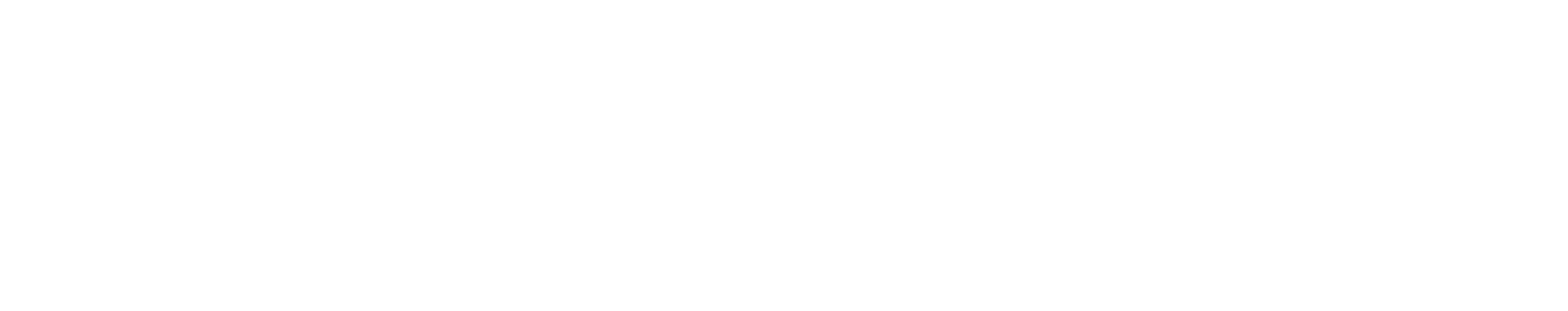 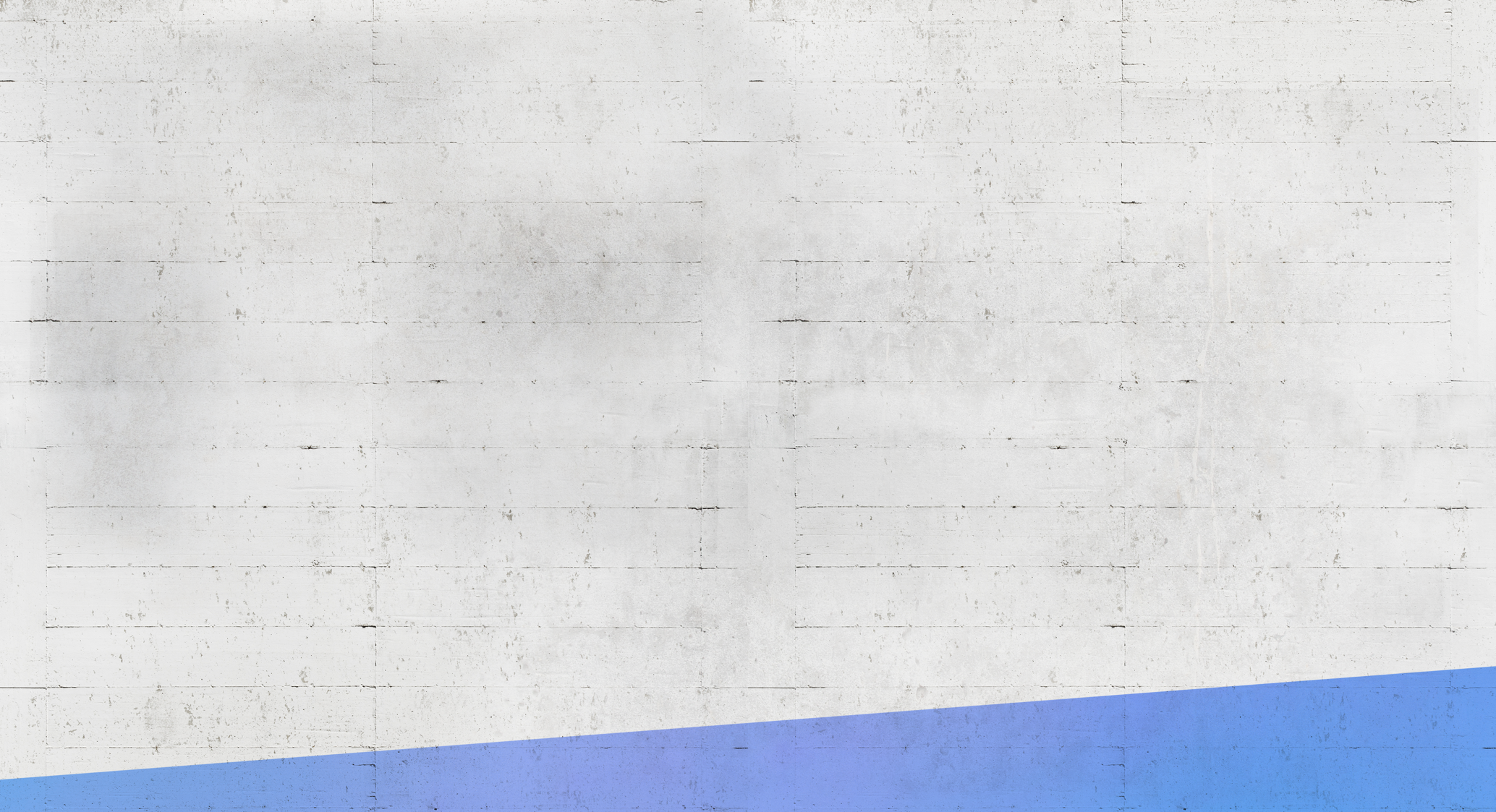 synopsis
Discover how British disruptors, with their unique blend of tradition and reinvention, have transformed industries and inspired innovation in US businesses. From Shakespeare revolutionizing storytelling, to The Beatles redefining branding and popular culture, to Sir Jony Ive’s groundbreaking designs at Apple, British ingenuity consistently reinvents the familiar to create the extraordinary.

In this session, Phil White examines how UK creatives have taken existing concepts and added a distinctive British twist to shape global trends. Through real-world examples—including the work of modern agencies like Whitewall—this talk explores how the UK’s unique approach to disruption and reinvention is driving transformative results in US B2B business.

Attendees will learn:
How British disruptors reshaped global industries through creativity and innovation.
Actionable strategies for applying British-style disruption to elevate B2B engagement.
Inspiring success stories of UK innovators redefining success in the US market.
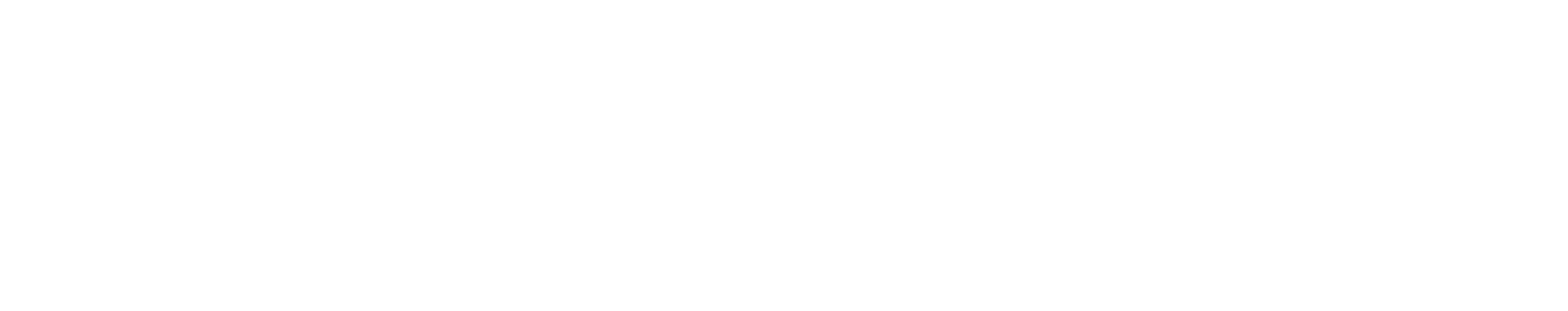 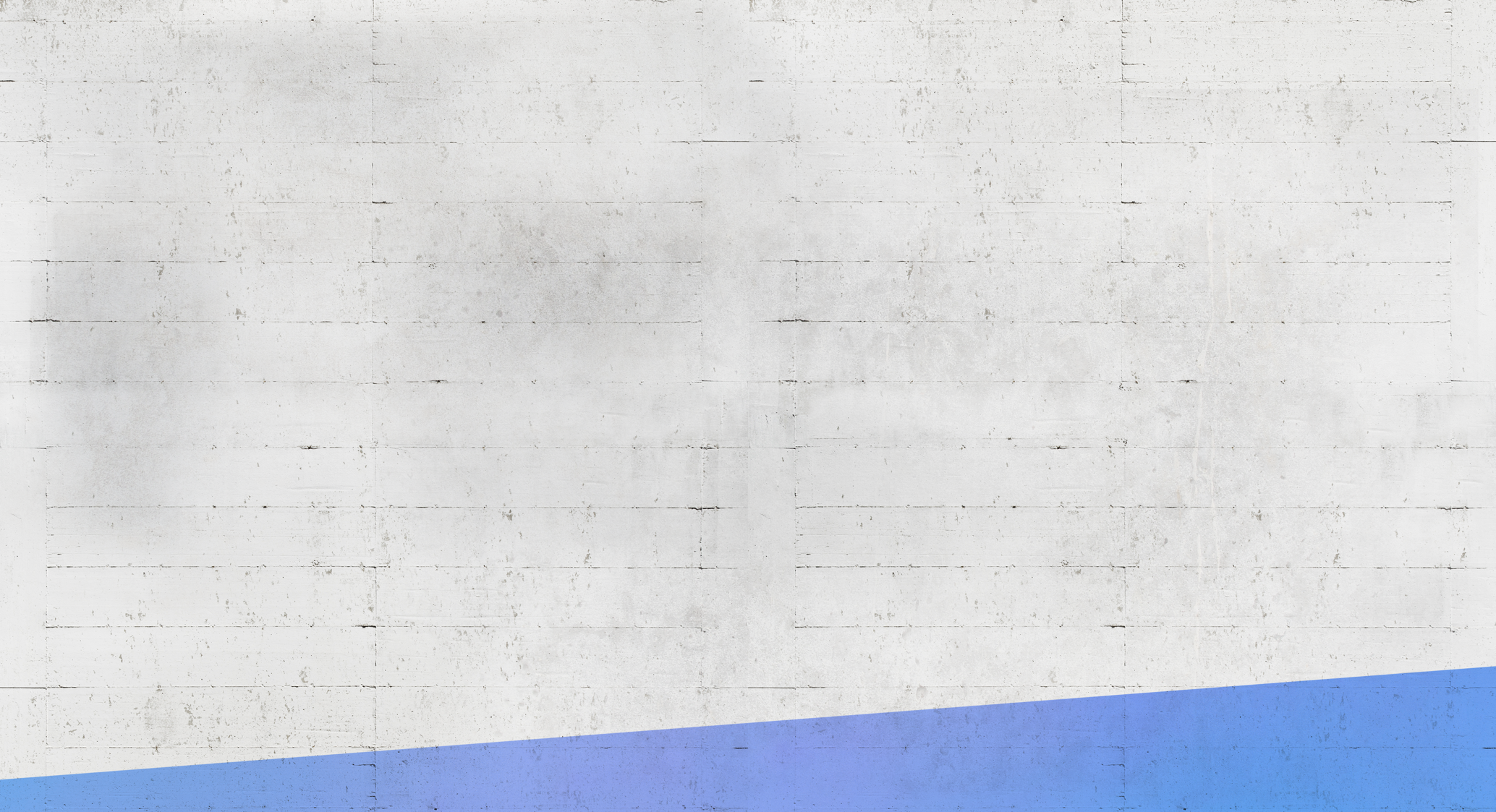 THE DISRUPTORS
From Conquering America to Redefining Creativity: A British Legacy

The Historical Perspective:

Once, British creatives set their sights on “conquering America.” Icons like The Beatles, David Bowie, and filmmakers such as Alfred Hitchcock actively pursued opportunities to make their mark in the US, drawn by its vast market, cultural influence, and global reach. This ambition was fueled by a desire to adapt British artistry to US sensibilities, positioning themselves as leaders on the world stage.

The New Reality:
Today, the dynamic has shifted. Instead of British creatives striving to break into the US, the reverse is true—US businesses now actively seek out the distinct creative edge that British talent offers. From bold storytelling to innovative design, British creativity has become a sought-after commodity, helping US companies innovate and thrive in an ever-changing global market.
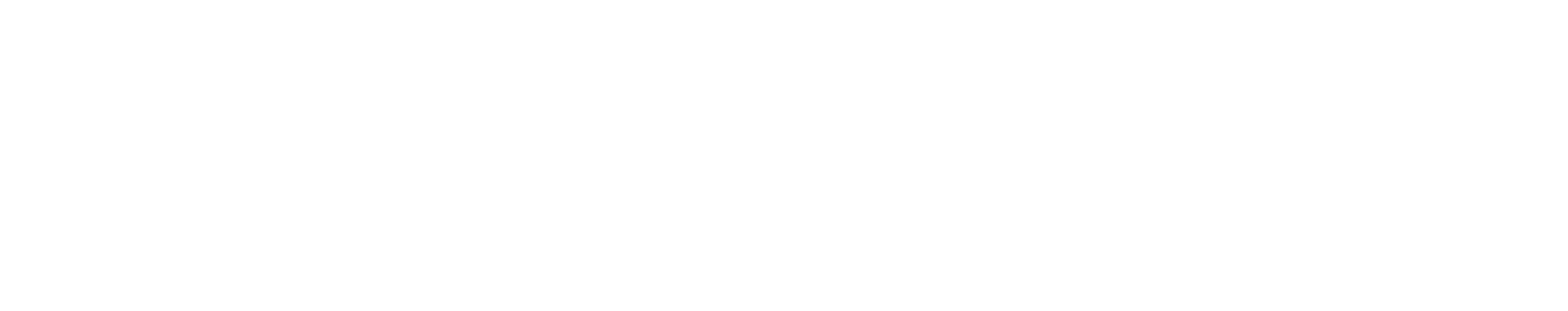 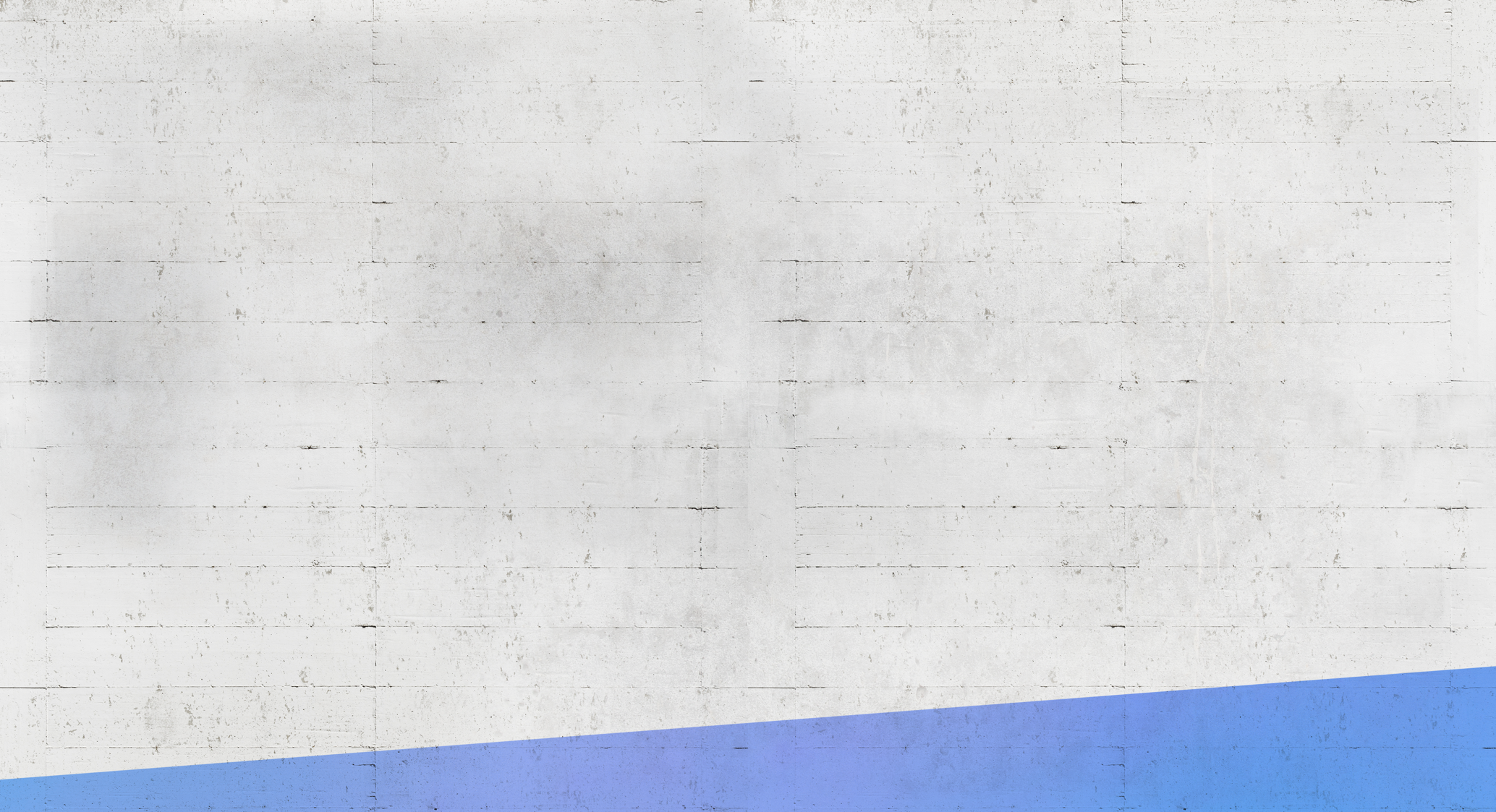 THE DISRUPTORS
Why the Demand for British Creativity?

Unparalleled Balance of Wit and Originality:British creativity is celebrated for its unique blend of wit, sophistication, and originality. This distinctive approach offers fresh, compelling perspectives that stand out in today’s saturated global marketplace.
Cultural Nuance Meets Strategic Precision:UK creatives excel at harmonizing cultural depth with business strategy. Their ability to adapt seamlessly to American audiences while maintaining an authentic British voice makes their work highly effective and memorable.
Global Influence on Creative Standards:This growing demand underscores the UK’s role in redefining global creative benchmarks. As a result, British talent has become a sought-after resource for US businesses striving to innovate, differentiate, and connect with their audiences in more meaningful ways.
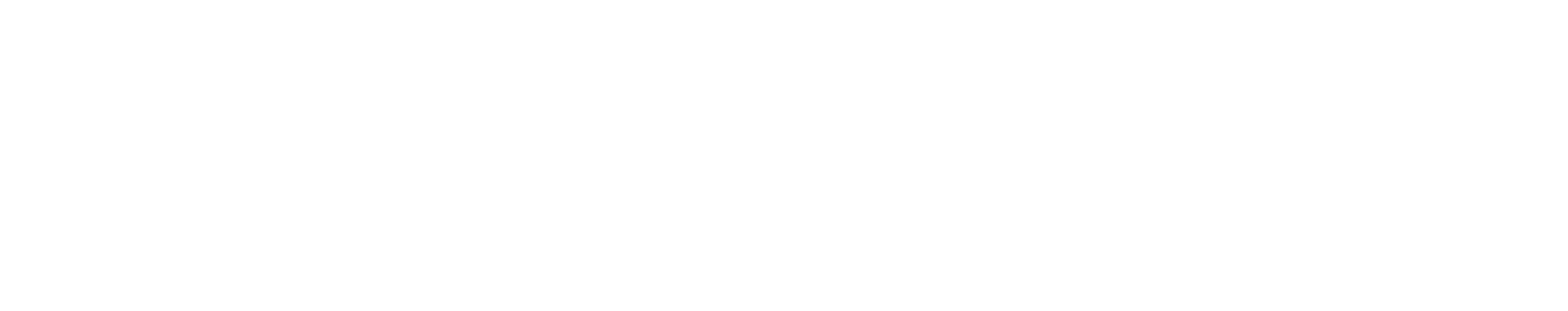 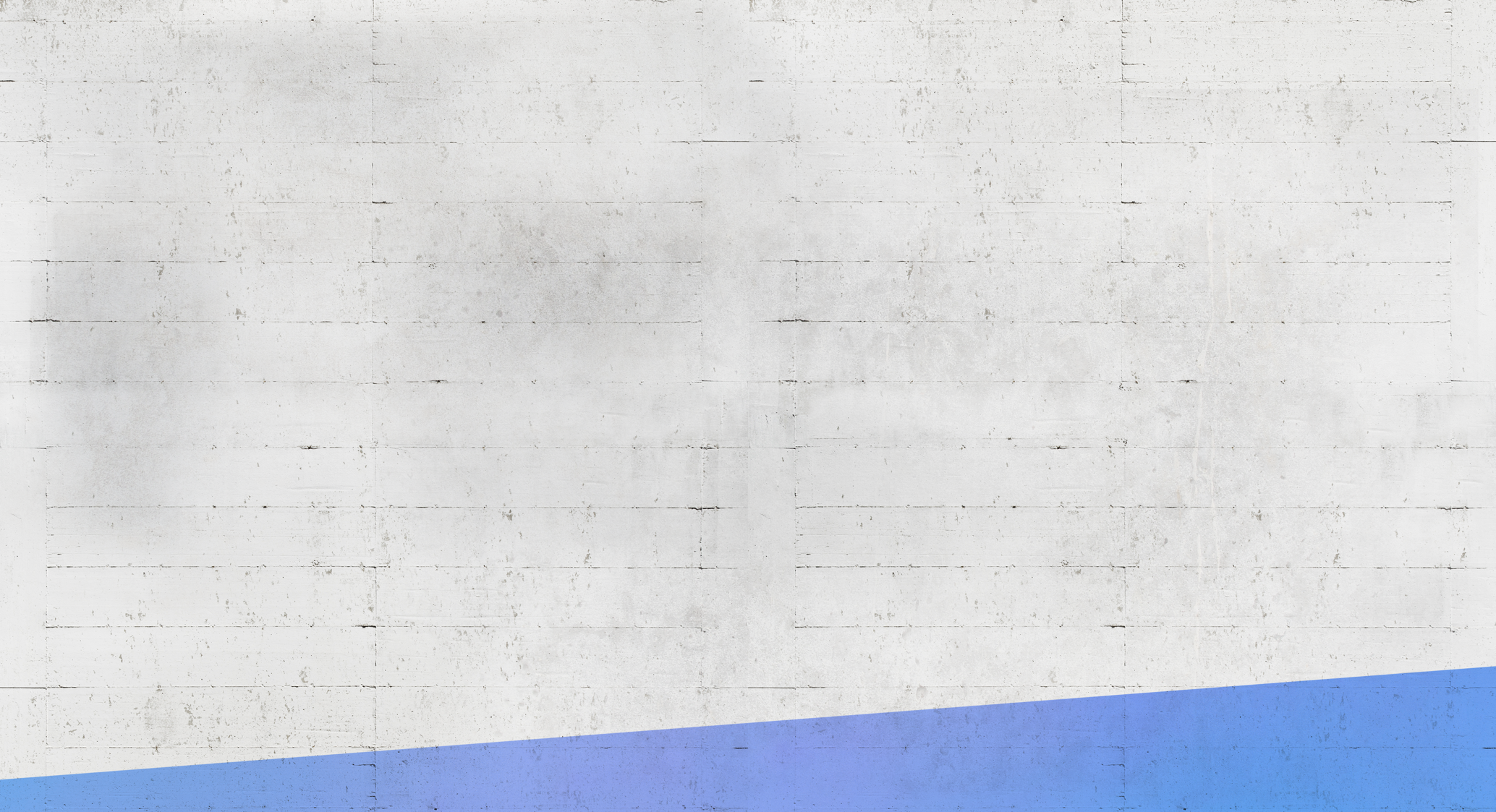 THE DISRUPTORS
The Lesson for B2B Engagement

A Growing Appetite for British Creativity:The rising demand for British creativity in the US reflects a clear recognition that bold, innovative ideas infused with British authenticity can cut through the noise and drive meaningful impact.

Collaboration as a Strategic Imperative:For US businesses, partnering with UK creatives is no longer a luxury but a necessity to maintain a competitive edge in dynamic markets. British ingenuity provides the spark needed to deliver fresh, innovative approaches that resonate globally.

This evolution—from UK creatives aspiring to break into the US market to being actively sought after—highlights the transformative value British talent offers in redefining the US business landscape.
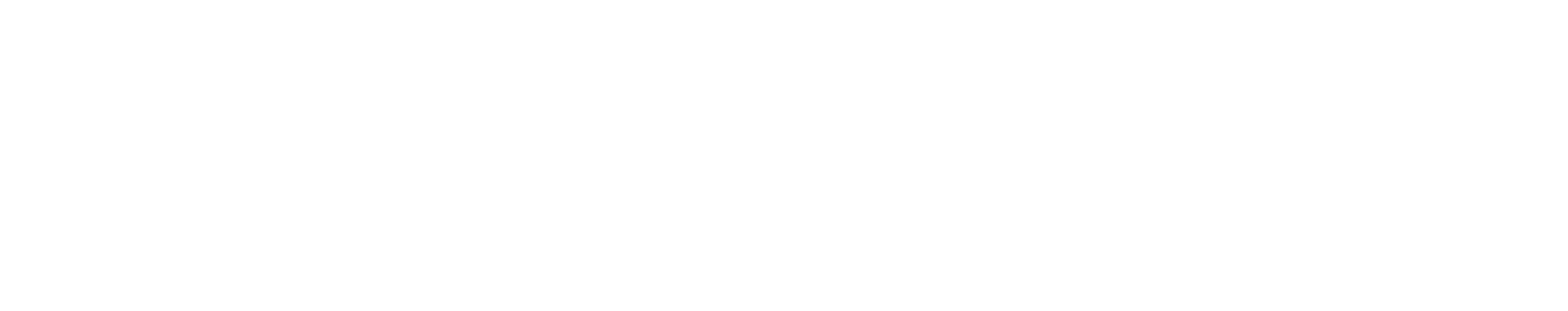 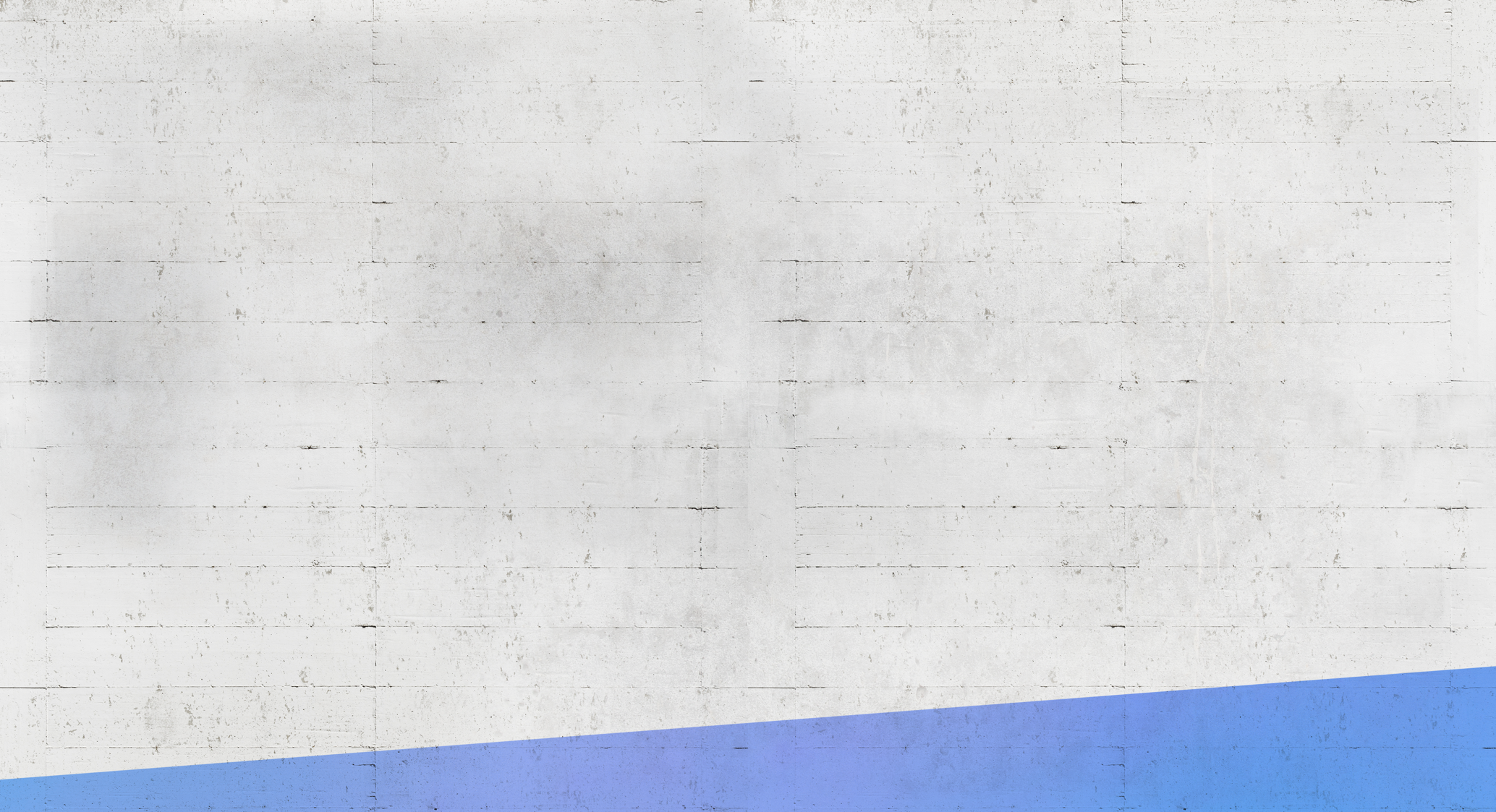 WHITEWALL
The Journey:Whitewall, a creative agency with deep roots in the UK, has successfully navigated the transatlantic journey, bringing a distinctive British voice to the US market while adopting a pronounced American accent in its execution. Known for its sharp wit, bold ideas, and ability to blend British creativity with American commercial sensibilities, Whitewall has made a significant impact on US businesses.

Example:Whitewall’s work with US clients exemplifies their ability to merge British storytelling expertise with a nuanced understanding of American cultural and business contexts. For instance, a campaign for a major US technology company showcased Whitewall’s talent for crafting narratives that are both globally resonant and locally relevant, utilizing humour, design, and clarity to capture the attention of American audiences.

Lesson for B2B Engagement:Whitewall illustrates how maintaining a clear and authentic British creative voice—rooted in originality and sophistication—can be effectively adapted to resonate deeply with American partners. This adaptability is key to fostering successful cross-cultural collaborations that drive impactful results.
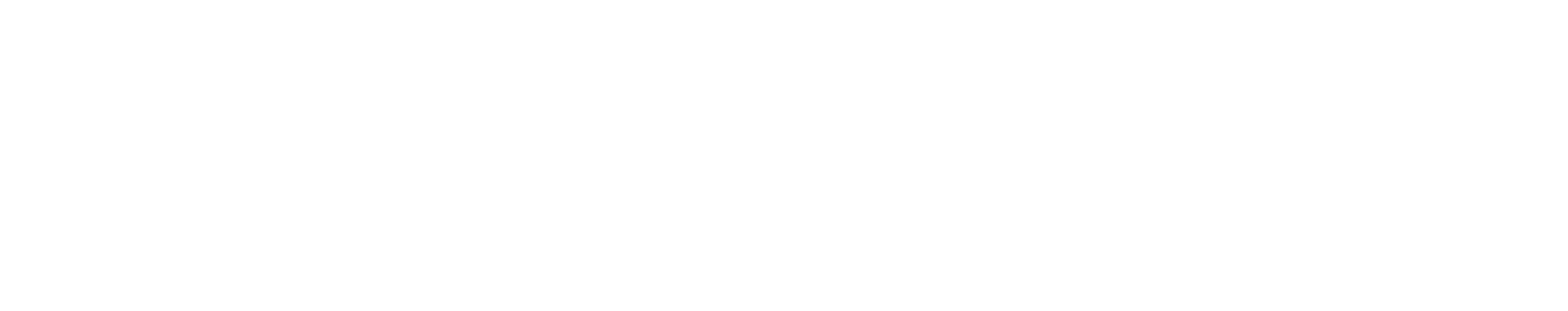 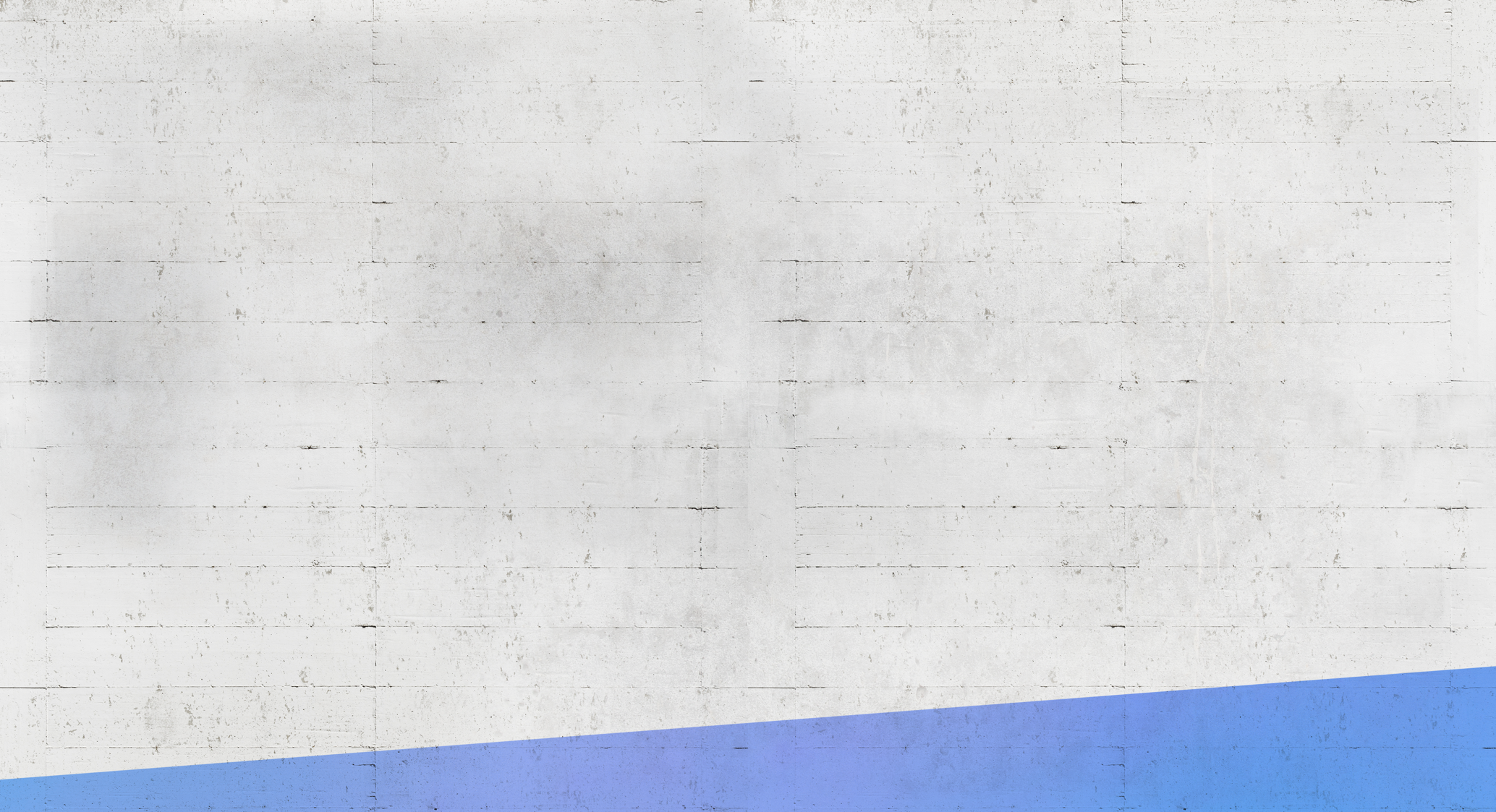 GET DISRUPTIVE
Embrace Risk and Boldness
Foster Cross-Border Creative Partnerships
Embrace British-Inspired Storytelling
Prioritize Authenticity in Branding and Messaging
Invest in Design as a Competitive Advantage
Leverage British Thought Leadership in Global Strategy
Localize with a British Twist
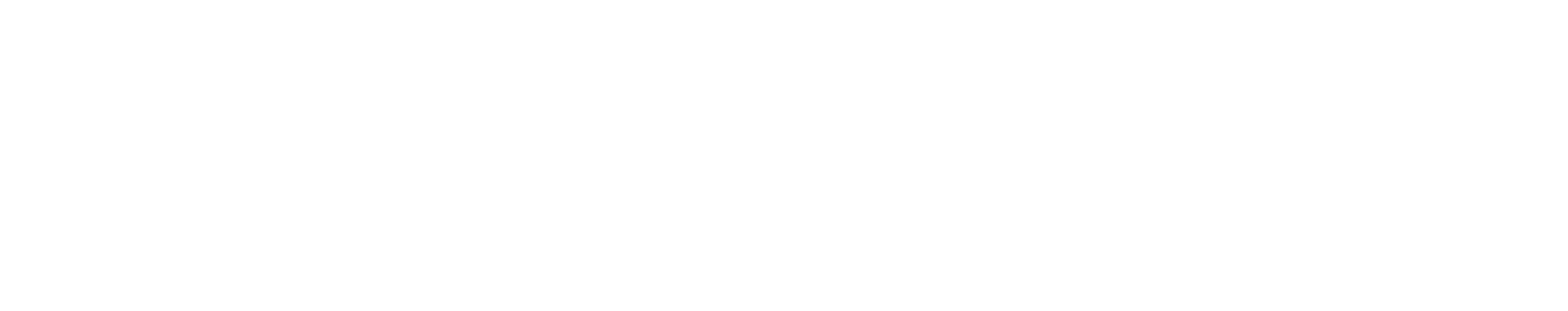 CONTACT US
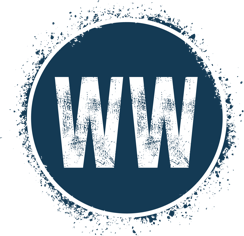 WHITEWALL
Whitewall leverages the power of content and people to give its clients ‘creative agency’: using our skills, experience and insight to improve and energize output with the power to get results.
www.whitewallcreative.com